入門 統計学　第３章
推定と誤差　―推測統計学―

　『入門 統計学 第2版　ー検定から多変量解析・実験計画法・ベイズ統計学までー』（オーム社）

※注：本書を購入された方へのサービスですので，教科書指定（参考図書は不可）していない授業での使用はお控えください。
3.1　推測統計学
母集団の特性（母数※）の値を，標本から推定する学問
　※母数：母集団の分布形を決める平均や分散などの未知の定数
母集団
標本
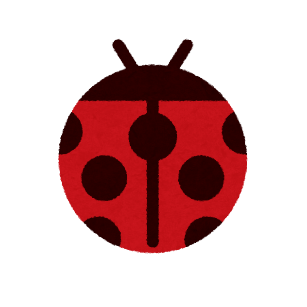 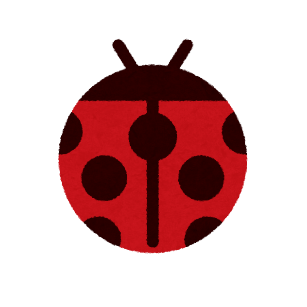 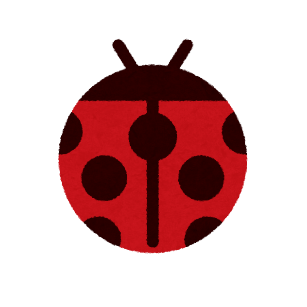 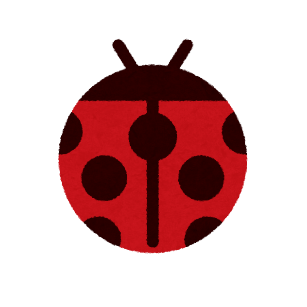 調査のために母集団から抜き出された要素の全体（観測データ）
調べようとする調査対象の全体
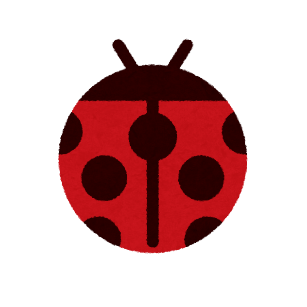 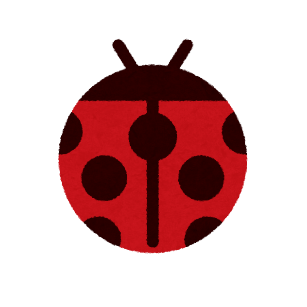 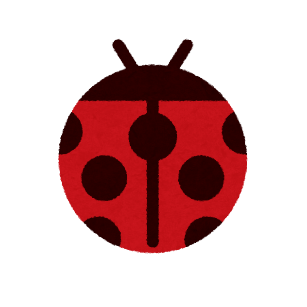 抽出
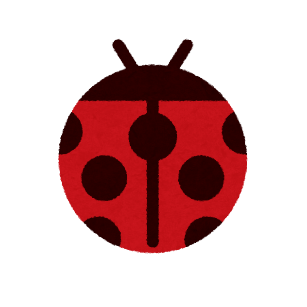 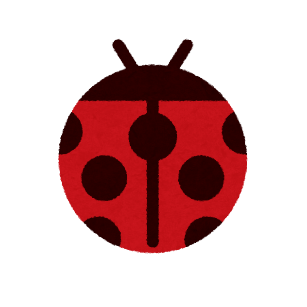 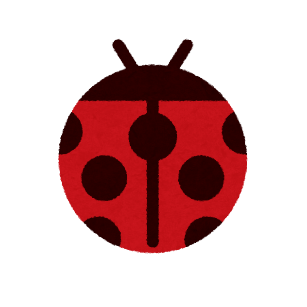 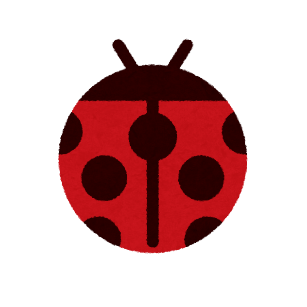 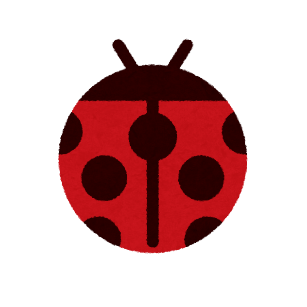 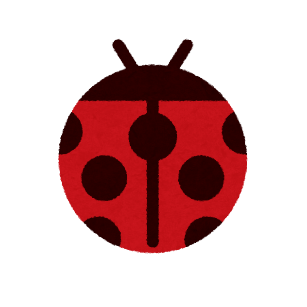 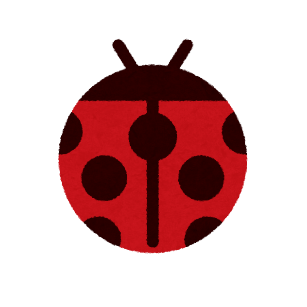 興味はこちらだが全数調査は不可能な場合が多い
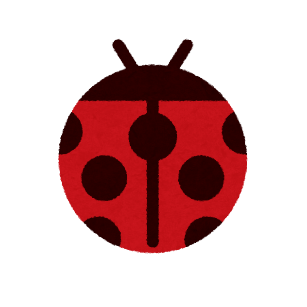 母集団の分布の特性を推定
推測統計学には推定と検定がある
推定※（2種類ある）
点推定：1つの値で母数を推定　　→本章
区間推定：幅をとって母数を推定 →第4章
※推測する方法を推定と呼ぶ

検定
複群間の母数に差があることを検証　              
                                      →第5章～第9章
3.2　統計記号の使い分け方
統計記号の整理（注：ほかにも比率や相関係数などがある）
標本の特性
（統計量）
母集団の分布の特性
　　　　　（母数）
抽出
母平均　：　　μ
母分散　：　　σ2
母標準偏差：σ
推定
標本から点推定した母数の不偏推定量
標本統計量≠推定量？
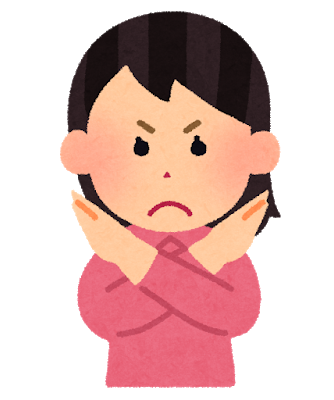 ＜
標本分散
母分散
標本分散が母分散より小さくなる理由
ほかのどんな値の平均を使ったときより小さい
母集団のバラツキの点推定
計算時，標本サイズnの代わりに自由度n-1を使って少し大きくして偏りを修正する
標本分散
不偏分散
少し大きく
自由度
不偏標準偏差は平方根を取るだけ※
不偏標準偏差
不偏分散のExcel関数=VAR.S
不偏標準偏差のExcel関数=STDEV.S
※厳密には，平方根を取るだけだと若干小さくなってしまうので修正係数をかけます（本書補足参照）。
（自由度が気になるので節3.6を前倒しで解説）自由度とは？
推定量の計算に使う変数の数（標本サイズ）のうち，自由に値をとれる変数の数のこと
標本サイズnから制約条件の数を引いた値なのでn-1とは限らない（そのためν記号を当てる）
制約条件とは，標本を使った計算式のこと　→もとは自由に値を取れた変数同士でも，相互関係を式で決められると自由は拘束される
　（不偏分散で使う標本平均は1つなのでn-1）
自由度の事例（標本平均が制約条件の場合）
①a, b, cという，3つの変数がある（n=3）
②いずれもどのような値でも取れる（自由度=3）
③標本平均を（a+b+c)/3で計算する事を考える
④aとbはどのような値も取れるが，cは取れる値が自動的に決まる（自由度=2）
→各変数が1/3ずつの情報を出して平均を計算したため，合計で変数1個分の情報量を失った（不偏分散を計算するために残った情報量は3-1となった）
分散の分母がn-1となることを式で確認
→標本平均もバラつくので，その分散※も加える
→整理すると分母がn-1となる
標本平均の分散
母平均は未知
自由度
※標本平均の分散がσ2/nとなることは，この後解説
3.3　標本分布と誤差
本章はこちらを扱います
（標本分散の分布は次章）
標本データの分布といっても…
標本平均
の分布
個別データ
の分布
x
（n=1の実験の繰り返し）
（n≧2の実験の繰り返し）
標本統計量の分布とは？
1回の実験で1個の標本(n=3)を抽出
母集団
標本平均の分布
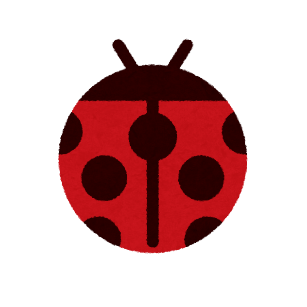 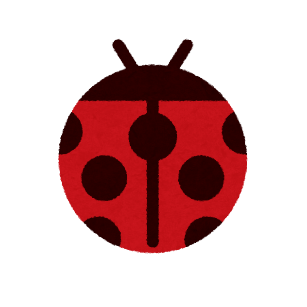 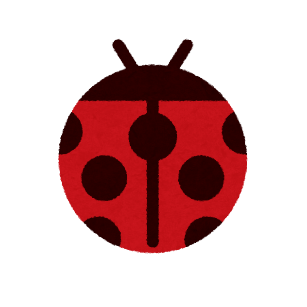 ●
●
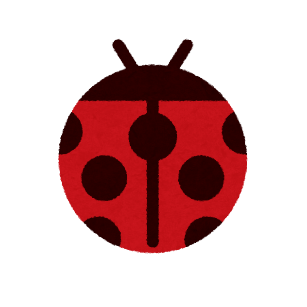 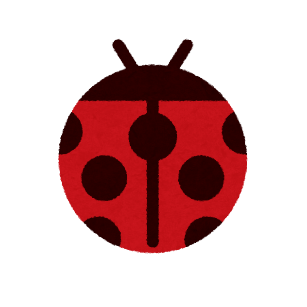 ●
●
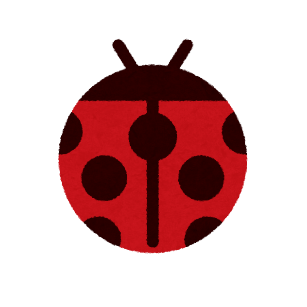 ●
●
●
分布する
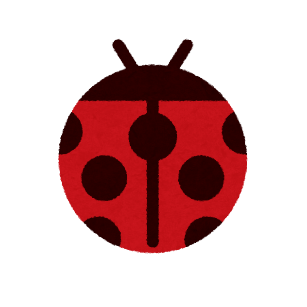 ●
●
●
●
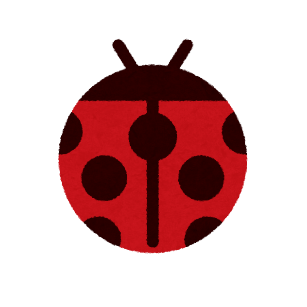 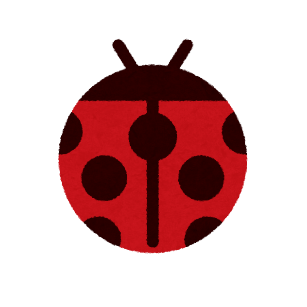 ●
●
●
●
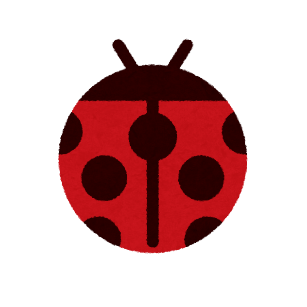 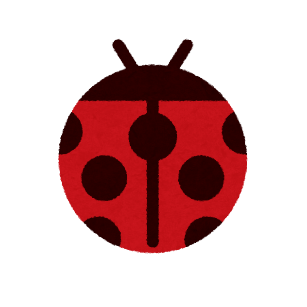 ●
●
●
●
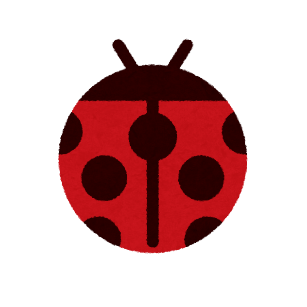 ●
●
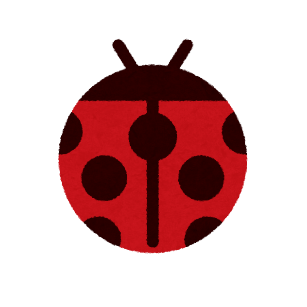 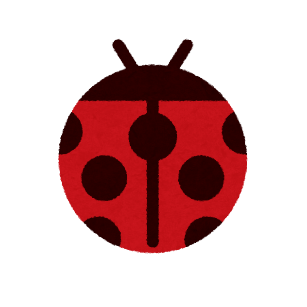 ●
●
●
●
●
●
●
●
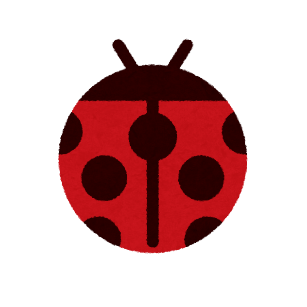 ●
●
●
●
●
●
●
●
●
●
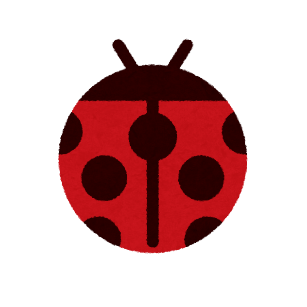 ●
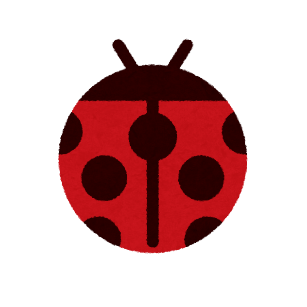 ●
●
●
●
●
●
●
●
●
●
●
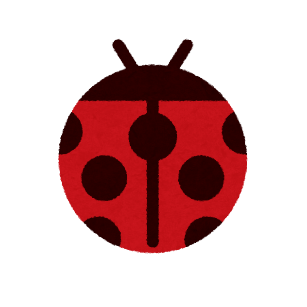 母平均μ
1.0cm
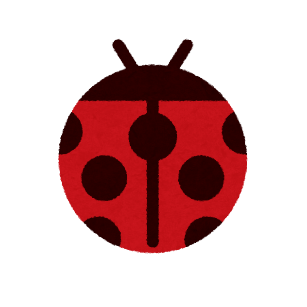 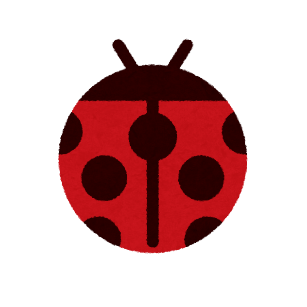 母平均μ=1.0cm
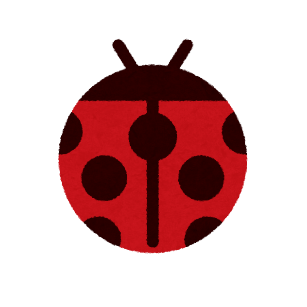 実際には実験は1回だが，理論上は実験を繰り返せば標本を沢山抽出できる
標本分布を考える理由：推定誤差を評価するため
標本
母集団
母集団分布
標本分布※
●
●
●
●
標本を何度も抽出
分布する
●
●
●
●
●
●
●
●
●
●
●
●
●
●
●
●
●
●
●
●
●
●
●
●
●
●
●
●
●
●
●
●
●
●
●
●
●
●
●
●
●
●
●
●
●
●
●
●
●
●
●
●
●
x
●
●
●
●
●
●
●
●
●
μ
●
●
●
●
●
●
●
●
●
μ
●
●
●
●
●
●
●
●
標本分布を考える事で推定誤差を評価できる
※標本統計量によって分布の形は異なる
　　（図は標本平均の例：正規分布）
誤差とは？
いくら頑張って標本データから母数（真値）を推測しても，両者の間には必ず誤差（値のズレ）が生じる
誤差が小さい推定とは精度の高い推定ということ
ズレ
標本による推定値
（標本平均など）
母数
（母平均など）
誤差
誤差は標本サイズによって変化するため，データを1つしか観測していない（n=1）実験結果からは評価できない
誤差にも２種類ある
取り除くことができない誤差なので評価は重要
標本サイズと関連（標本分布で評価できる）
ズレに方向性がなく，推定の精度にの指標（発生原因：標本抽出時に偶然生じる測定誤差など）
偶然誤差
（本章）
誤差
（推定値と真値とのズレ）
実験計画で除去，あるいは偶然誤差へ転化
ズレに方向性があり，推定の正確さの指標（発生原因：測定者や測定器の癖，実験配置の順番，欠損値など）
系統誤差
（第10章）
3.4　標本のバラツキ（サイズとの関係）
母集団
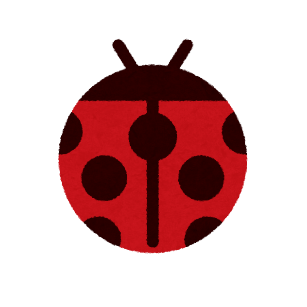 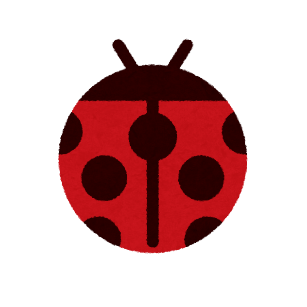 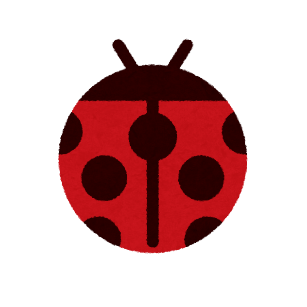 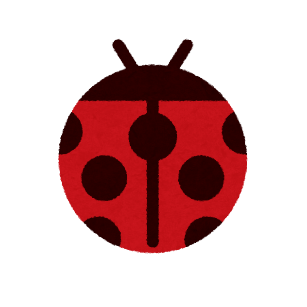 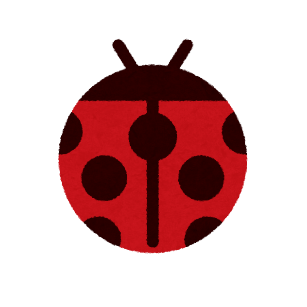 母平均（真値）
μ=1.0cm
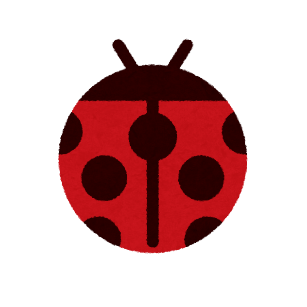 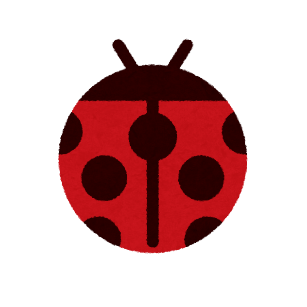 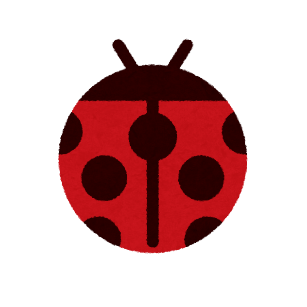 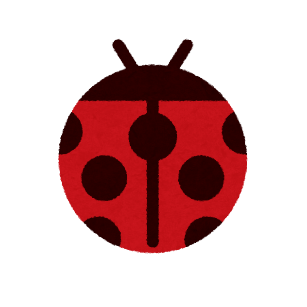 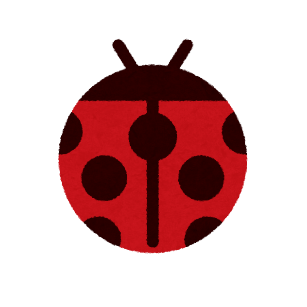 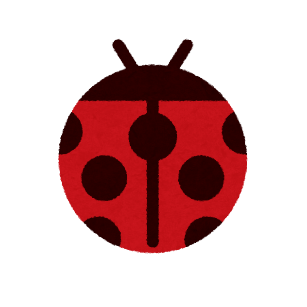 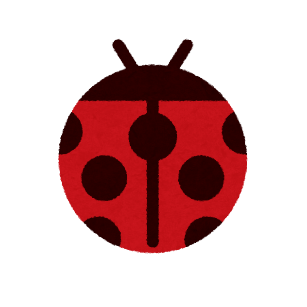 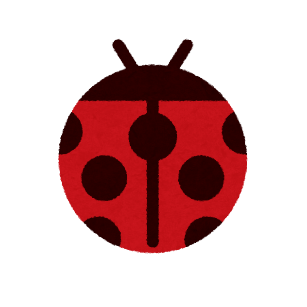 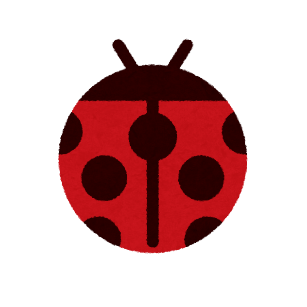 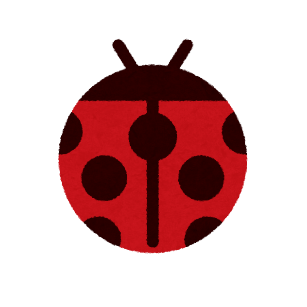 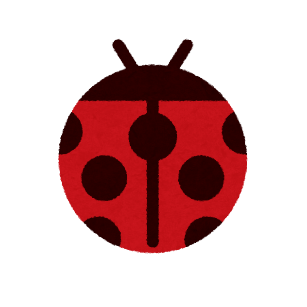 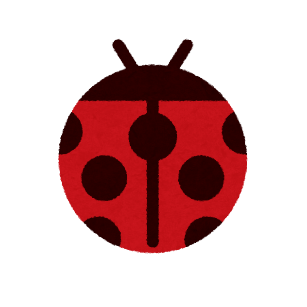 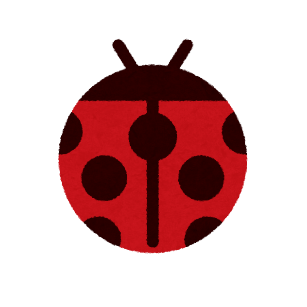 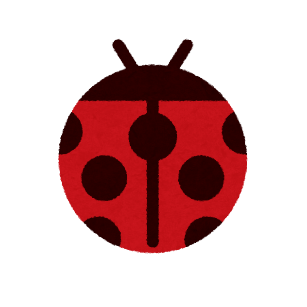 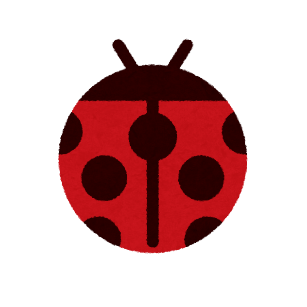 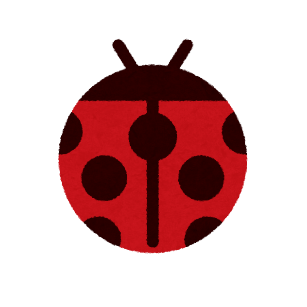 大きい標本
小さい標本
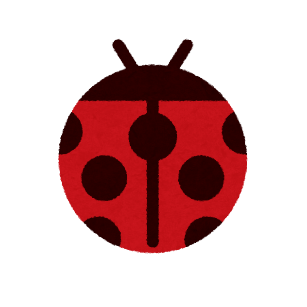 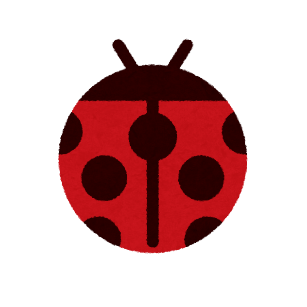 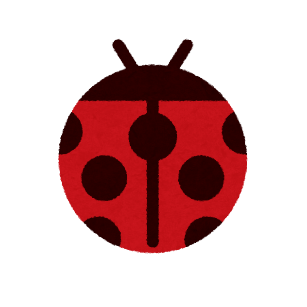 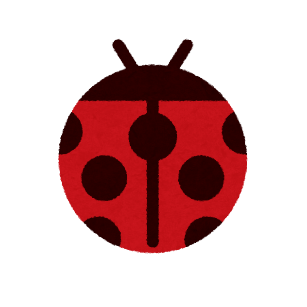 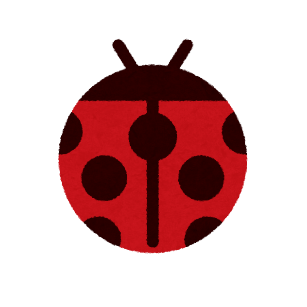 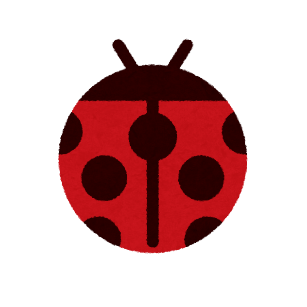 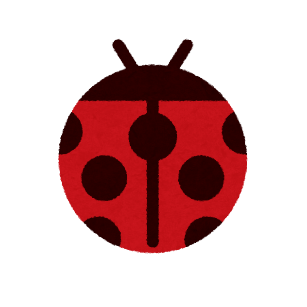 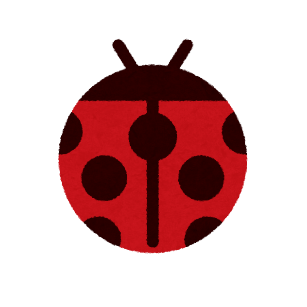 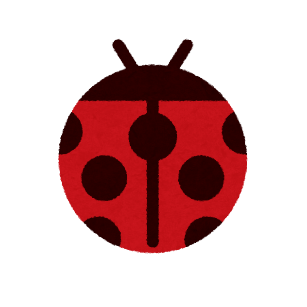 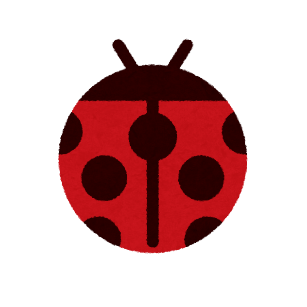 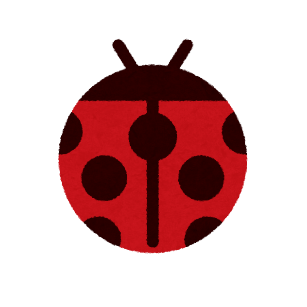 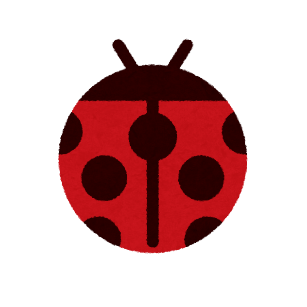 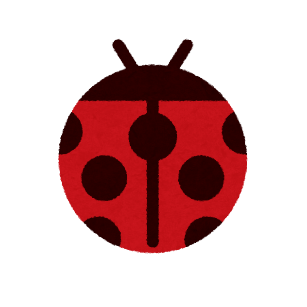 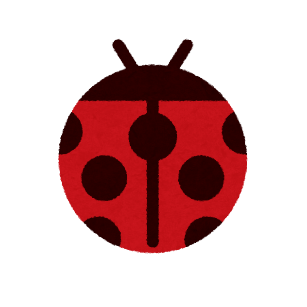 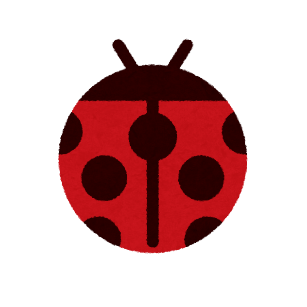 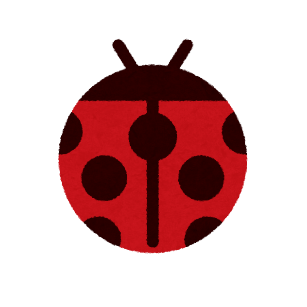 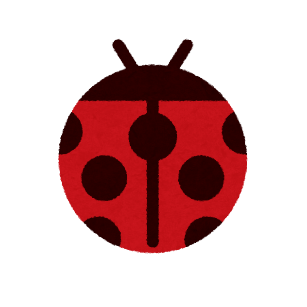 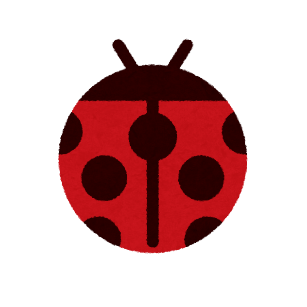 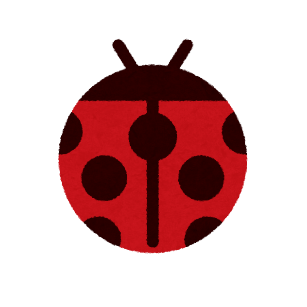 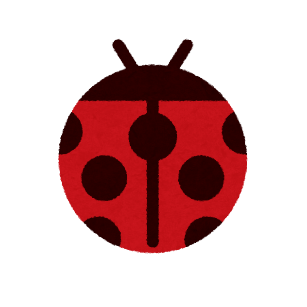 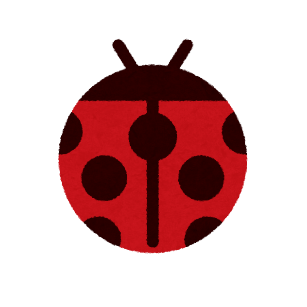 大きくバラついて分布する
小さくバラついて分布する
誤差の大きな推定
誤差の小さな推定
μ
μ
ズレる確率が高い
ズレる確率が低い
誤差の指標①　誤差分散
誤差は標本のバラツキ（分散・標準偏差）で評価
理由は次
σ2がわかる状況ならば誤差を考える必要は無いので出番はない（概念として示しただけ）
バラツキを過小評価するので推測統計学では使わない
不偏分散を自由度で割らない
補足　　2度もnで除す理由（平均の分散である誤差分散は，なぜ分散を再びnで割るのか？）
分散に関する２つの性質を利用する
性質①：確率変数xを定数倍したものの分散は，元の確率変数xの分散を定数の2乗倍したものになる
性質②：“和の分散”は“分散の和”と等しい
同じ母集団から抽出した標本の分散は全て等しい
標本平均式
性質①
性質②
誤差の指標②　標準誤差
推定精度の指標として主に用いられる
※アドバイス：点推定を行ったら，その推定の精度を表す不偏標準誤差も記しておくと親切
再確認　　　標本分布における母標準誤差
母集団から繰り返し標本を抽出し，その平均を分布させると正規分布に従う（次章の中央極限定理より）
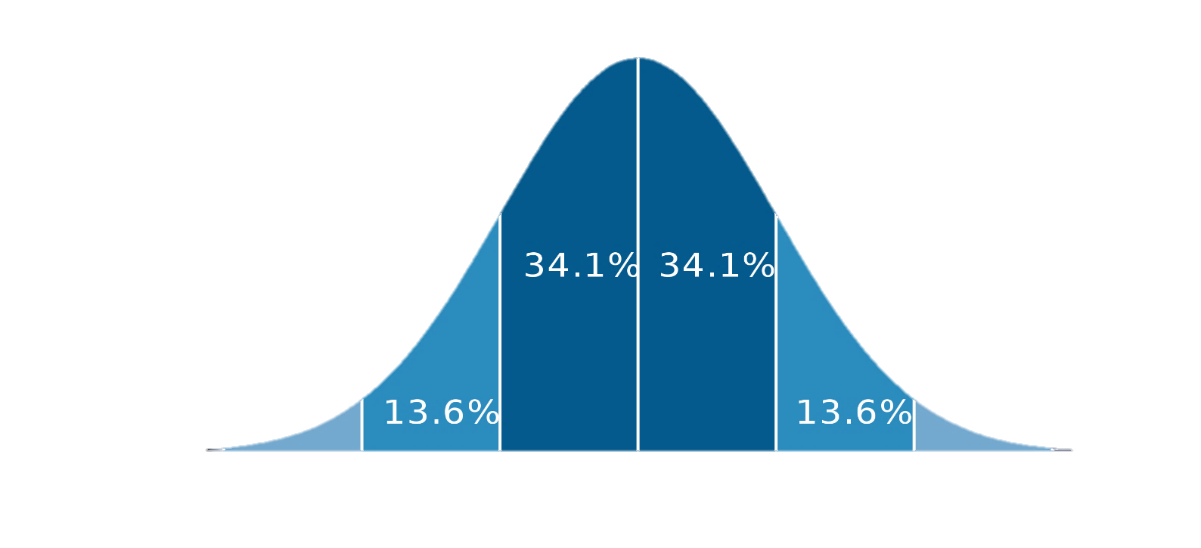 母平均±母標準誤差の1倍
沢山ある標本平均のうちの68.2％が
母平均の±母標準誤差の範囲に含まれる
例題　キュウリ収量の不偏標準誤差をExcel分析ツールで計算
メニュー［データ］→［データ分析］で
［統計情報］を選択
いろいろな統計量を自動で計算してくれる
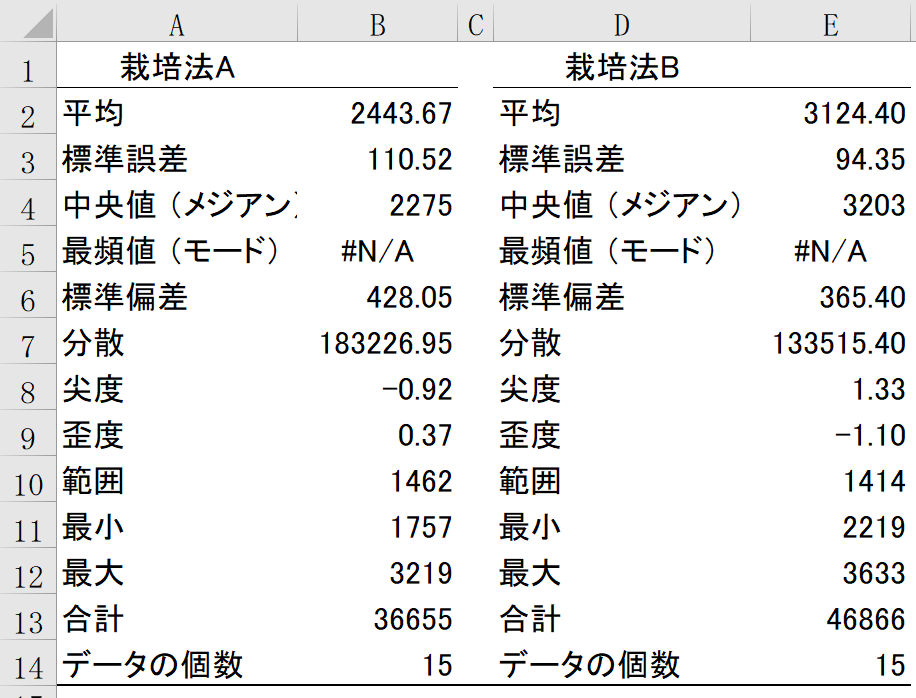 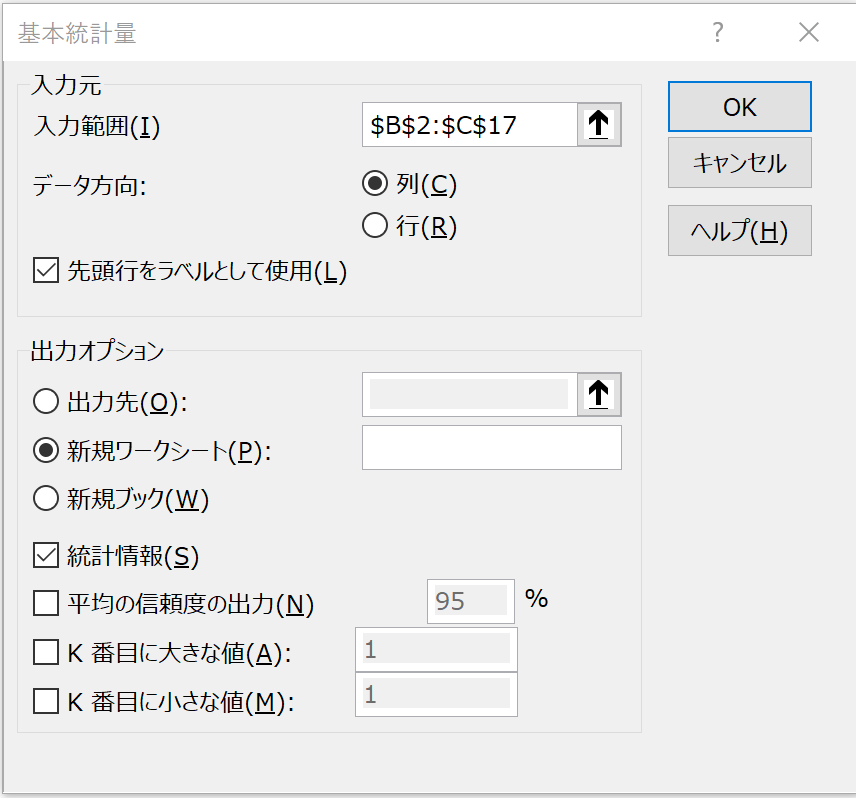 注：分析ツールでは不偏標準誤差しか計算できない
3.5　標本分布のまとめ（標本サイズと推定誤差の大きさの関係）
母集団の平均は分布しない
（n=全数）
大きな標本の平均の分布（n=10）
小さな標本の平均の分布（n=5）
母集団の個体の分布(n=1）
母集団の最小値
x
母集団の最大値
μ
母標準誤差=母標準偏差σ
標本が大きい実験ほど，真の値から近い推定ができる可能性が高い
例題　Excelで棒グラフにエラーバー（誤差範囲）を付けてみよう！
栽培方法ごとに平均と不偏標準誤差を計算して棒グラフを作成しておく→［グラフエリア］を左クリック→グラフ要素を追加するための緑色の十字ボタンを左クリック→［誤差範囲］を☑→［その他のオプション］を選択
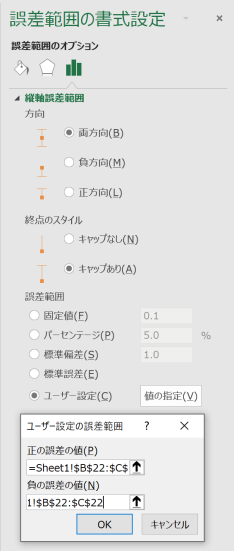 →［ユーザー設定］の「値の指定］で標準誤差が入っているセルを選択（正も負も同じセル）
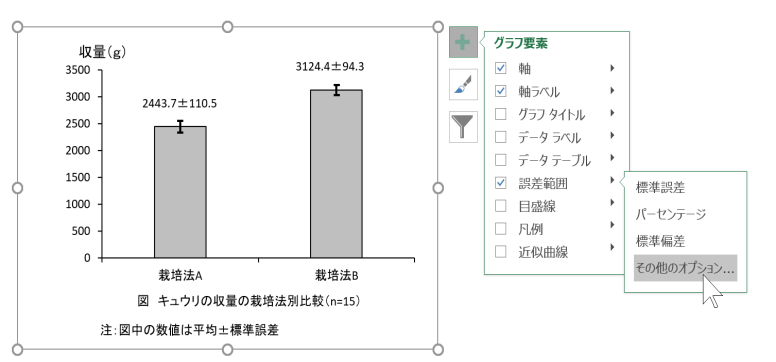 数値は別途自分で作成
事前に計算しておいたセルを選択
（次章の区間推定のための準備）標本平均の標準化
標本平均の平均
（つまり母平均μ）
標本平均
標本平均の
標準化変量
標本平均の母標準偏差
（つまり母標準誤差）
以上で第３章は終了です。